ΠΩΣ ΠΕΡΑΣΕΣ ΦΙΛΑΡΑΚΙ ΤΙΣ ΓΙΟΡΤΕΣ;
ΠΑΤΗΣΕ ΤΗΝ ΕΙΚΟΝΑ ΜΕ ΑΥΤα ΠΟΥ ΕΚΑΝΕΣ 

ΔΗΜΙΟΥΡΓΙΑ: Στελλα βαλερκου
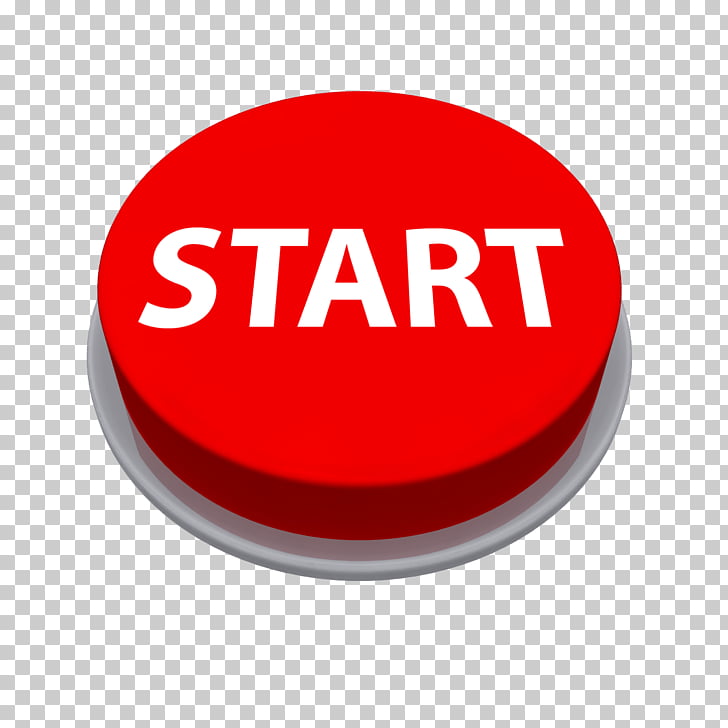 ΤΙΣ ΓΙΟΡΤΕΣ…
ΣΤΟΛΙΣΕΣ ΔΕΝΤΡΟ;
ΕΒΑΨΕΣ ΑΥΓΑ;
ΤΕΛΕΙΑ!!!!
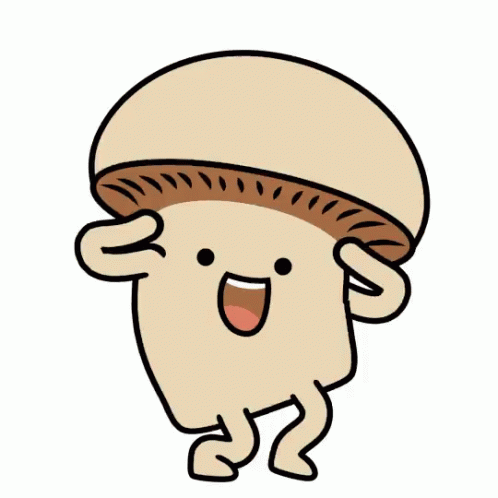 ΣΥΝΕΧΙΣΕ
ΤΙΣ ΓΙΟΡΤΕΣ….
ΠΗΡΕΣ ΔΩΡΑ;
ΑΓΟΑΡΑΣΕΣ ΛΑΜΠΑΔΑ;
ΤΕΛΕΙΑ!!!!
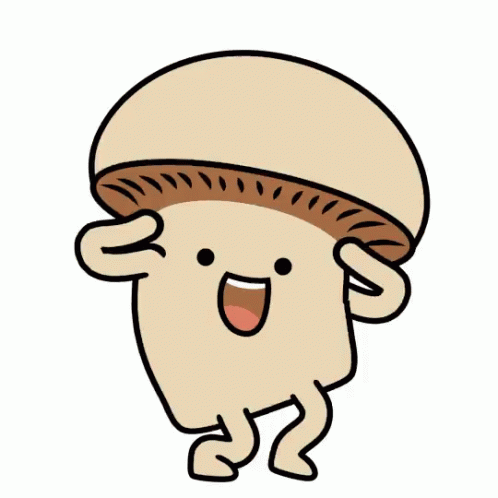 ΣΥΝΕΧΙΣΕ
ΤΙΣ ΓΙΟΡΤΕΣ…
ΕΦΑΓΕΣ ΦΛΑΟΥΝΕΣ;
ΕΦΑΓΕΣ ΜΕΛΟΜΑΚΑΡΟΝΑ ΚΑΙ ΚΟΥΡΑΜΠΙΕΔΕΣ;
ΤΕΛΕΙΑ!!!!
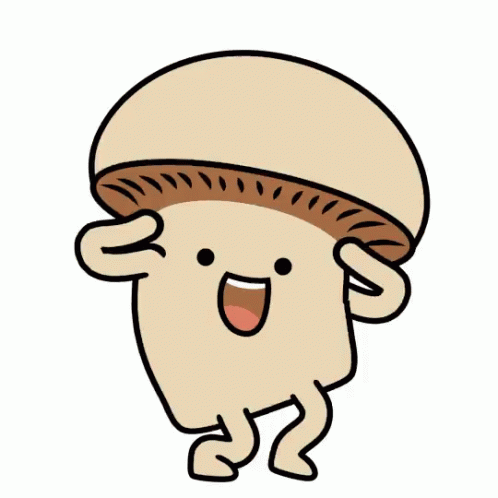 ΣΥΝΕΧΙΣΕ
ΤΙΣ ΓΙΟΡΤΕΣ…
ΕΦΑΓΕΣ ΓΑΛΟΠΟΥΛΑ ΚΑΙ ΣΟΥΒΛΑ;
ΕΦΑΓΕΣ ΠΑΓΩΤΟ;
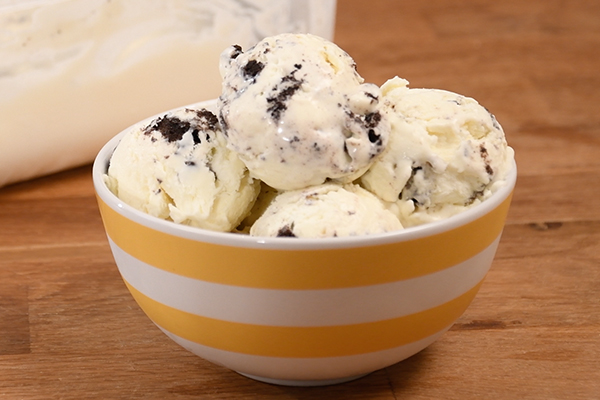 ΤΕΛΕΙΑ!!!!
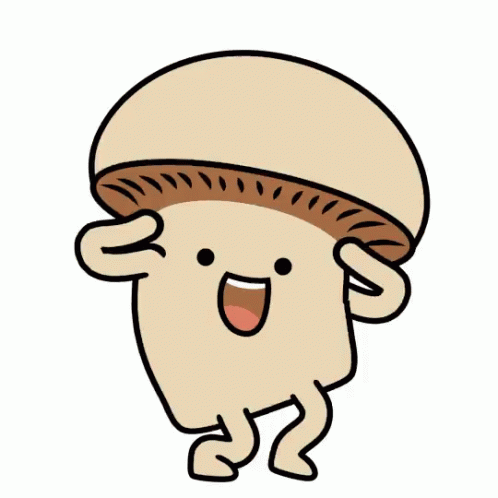 ΣΥΝΕΧΙΣΕ
Τις γιορτεσ…
ΦΤΙΑΞΑΤΕ ΚΡΟΥΑΣΑΝ;
ΦΤΙΑΞΑΤΕ CHRISTMAS CAKE;
ΤΕΛΕΙΑ!!!!
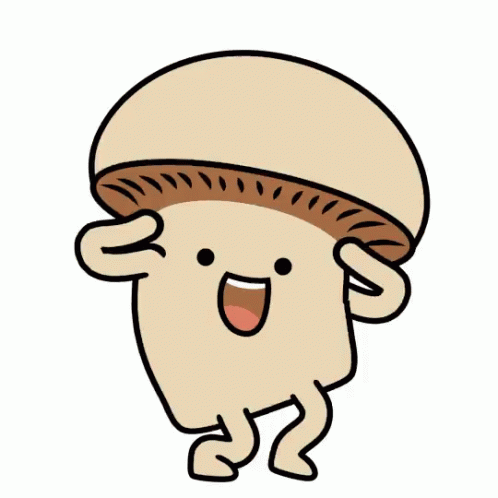 ΣΥΝΕΧΙΣΕ
ΤΗΝ ΠΡΩΤΟΧΡΟΝΙΑ…
ΤΣΟΥΓΚΡΙΣΑΤΕ ΑΥΓΑ;
ΚΟΨΑΤΕ ΒΑΣΙΛΟΠΙΤΑ;
ΜΠΡΑΒΟ!!!ΠΡΕΠΕΙ ΝΑ ΠΕΡΑΣΕΣ ΚΑΤΑΠΛΗΚΤΙΚΑ!!!!!
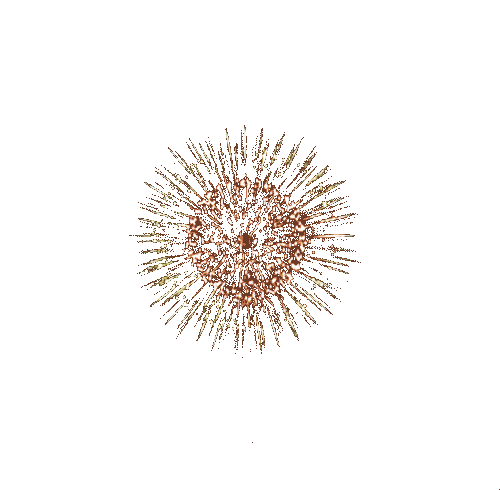 Μπα...δεν νομιζω!!! Ξανασκεψου!!!
ΕΠΙΣΤΡΟΦΗ